GENERACE ALFA
… AŤ VÁS NIC NEPŘEKVAPÍ...
DĚTI Z GENERACE ALFA                             (zdroj: Wikipedia)
KOMUNIKACE kdysi a dnes
DOBRO / ZLO?
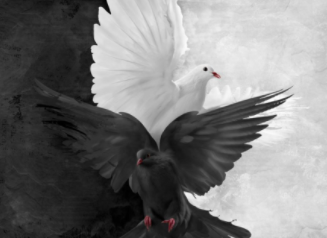 Hodný ? Kdo? 
Zlý? Kdo?
KYBERŠIKANAPříběh Martyhoz Prahy
PROČ?
Kromě šikany Ti hrozí závislost… 
NETOLISMUS
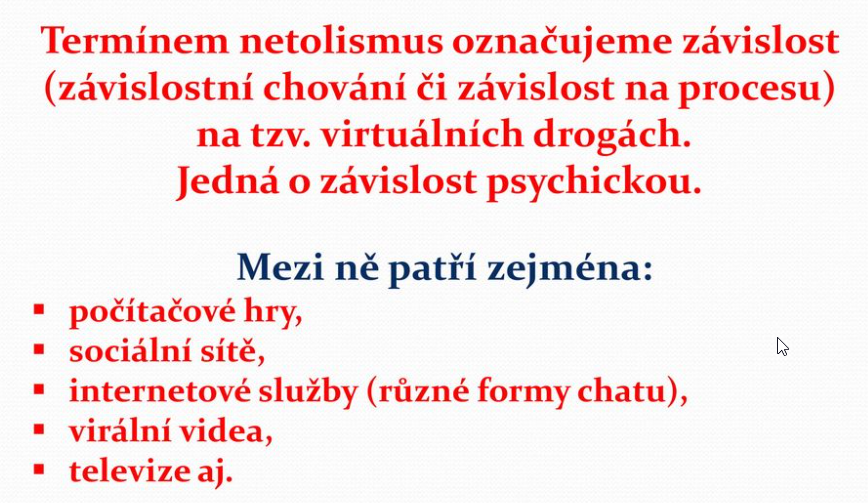 Jak poznám, že jsem závislý?
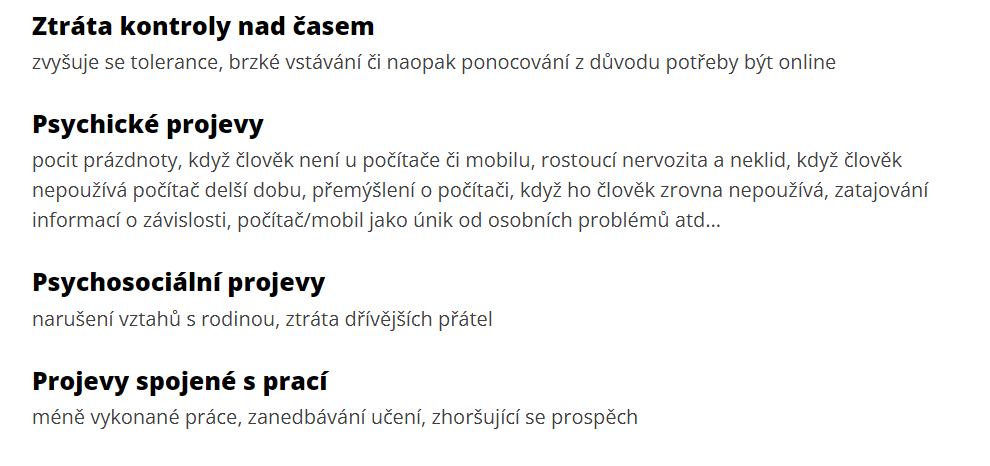 www.linkabezpečí.cz
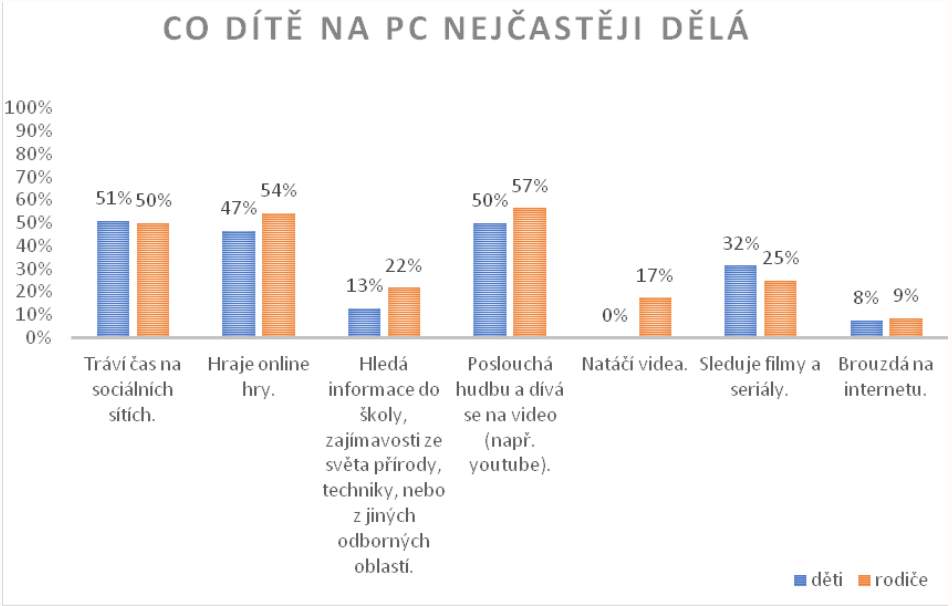 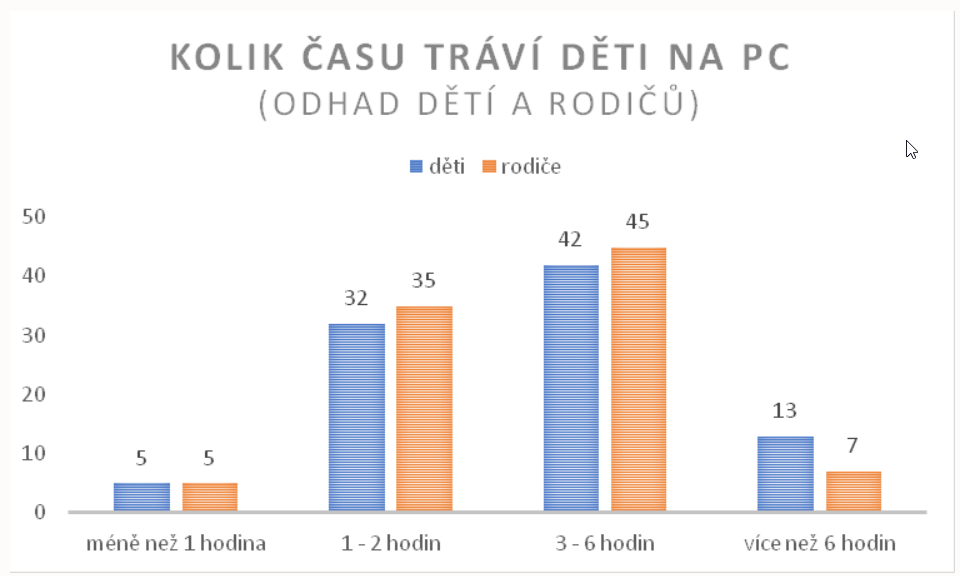 Video pro rodiče
https://youtu.be/2FDaeiuX2x0

Jak předcházet on line závislostem?
FALEŠNÉ PROFILY                                     ...ne jenom kvůli šikaně!
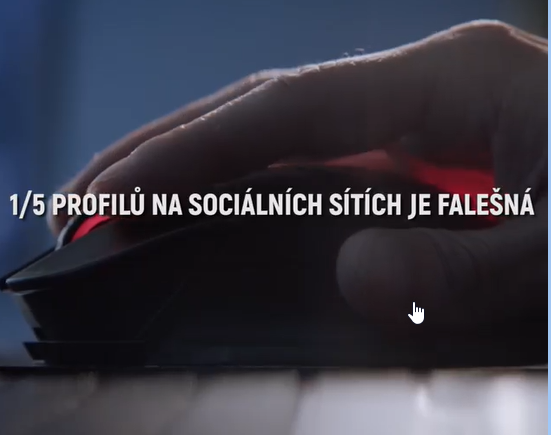 TROLLOVÉ (Cambridge analytica)
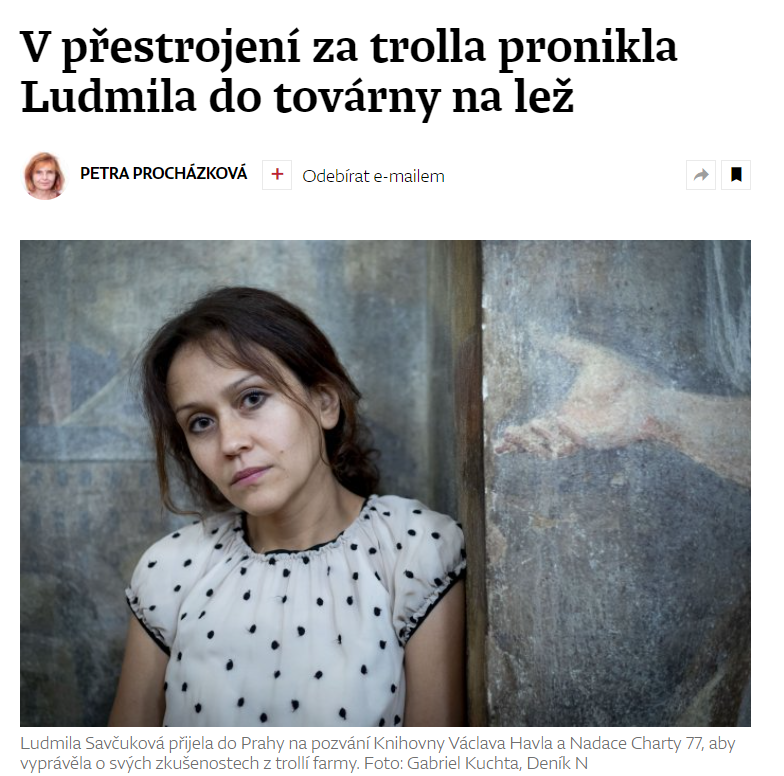 Hrála nebezpečnou hru. Pracovala dva měsíce v dnes už slavné trollí farmě, která patří muži přezdívanému Putinův kuchař. Odhalila tam, jak se rodí kremelské dezinformace, ódy na prezidenta Putina i diskreditační kampaně.
DEZINFORMACE
Jak nenaletět dezinformacím
1. Vždy ověřte zdroj informace (KDO?)2. Nesuďte text jen podle nadpisu, přečtěte si článek celý (CO?  JAK? KOMU?)3. Ověřte si informaci i jinde, v jiném (důvěryhodném) médiu či na odborném portále. (PROČ?)
https://www.mediaguru.cz/
Hodina, dvě.... Proč? ALGORITMY
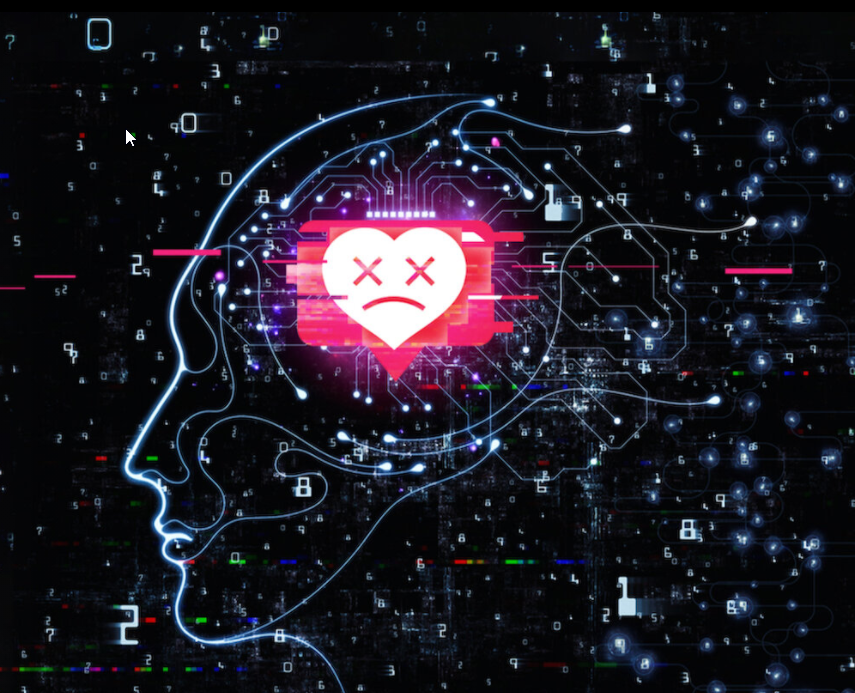 https://youtu.be/hm7HUQv4UXY
JAK SI NA TOM?
NEZAPOMÍNEJME!
Dítě je živý tvor, který reaguje na hry, obsah na netu a sociální sítě okamžitě! 

Aplikace jsou algoritmy, které chtějí „získat“ co nejvíc z času vašich dětí! Jsou naprogramovány tak, aby byly jednoduché a aby si je dítě „zamilovalo“. 

Vím, je to fajn, když je doma ticho a děti se samy „zabaví“… ale následky mohou být hrůzostrašné… Nepozornost, ztráta schopnosti soustředit se, poruchy paměti, deprese.

PROSÍM POUŽÍVEJTE „PARENTS CONTROL“ (omezovače obsahu a času stráveného na netu)  – alespoň do  15. let věku dítěte.
                                                                 
                                                                       Pavlína Jurzykowská, učitelka MV, ZŠ Zeleneč